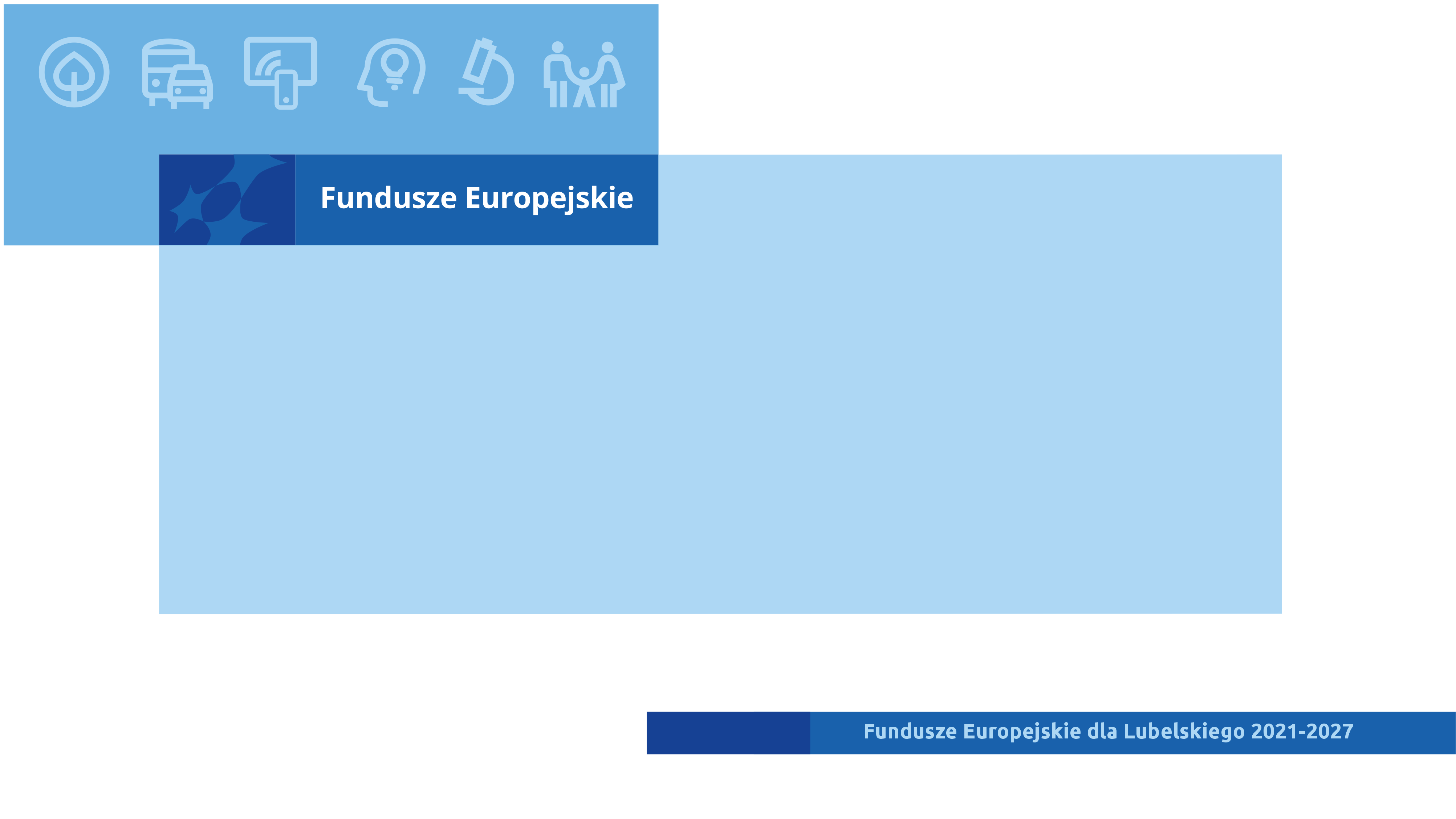 Zmiana składu Grupy roboczejds. instrumentów finansowych
Zmieniony skład Grupy roboczej ds. IF
Pan Mateusz Bury - przedstawiciel Pracodawców Rzeczypospolitej Polskiej;
Pan Marek Goździołko - przedstawiciel Związku Przedsiębiorców i Pracodawców;
Pan Krzysztof Łajtar - przedstawiciel Związku Przedsiębiorców i Pracodawców;
Pan Jacek Paprota - przedstawiciel Lubelskiej Fundacji Rozwoju;
Pan Robert Chmura - przedstawiciel Instytucji Zarządzającej - Zarządu Województwa Lubelskiego, Departamentu Wdrażania Europejskiego Funduszu Rozwoju Regionalnego;
Pan Piotr Zych - przedstawiciel Instytucji Zarządzającej - Zarządu Województwa Lubelskiego, Departamentu Wdrażania Europejskiego Funduszu Rozwoju Regionalnego;
Pan Marek Neckier - przedstawiciel Instytucji Pośredniczącej - Lubelskiej Agencji Wspierania Przedsiębiorczości w Lublinie;
Pan Piotr Budyńczuk - Zastępca Dyrektora Departamentu Zarządzania Programami Regionalnymi;
Pan Krzysztof Borys - Kierownik Oddziału Instrumentów Finansowych w Departamencie Zarządzania Programami Regionalnymi;
Pan Ryszard Szczygieł - przedstawiciel Rady Działalności Pożytku Publicznego Województwa Lubelskiego;
Pani Irmina Pawlik - przedstawicielka Fundacji Rozwoju Lubelszczyzny;
Pani Ewa Sosnówka-Tkaczyk - przedstawicielka Konferencji Rektorów Akademickich Szkół Polskich;
Pani Beata Momot - przedstawicielka Konfederacji Lewiatan;
Pani Anna Brzyska - przedstawicielka Instytucji Zarządzającej - Zarządu Województwa Lubelskiego, Departamentu Zarządzania Programami Regionalnymi;
Pani Ewa Pachowska-Kurzepa - przedstawicielka Instytucji Zarządzającej - Zarządu Województwa Lubelskiego, Departamentu Zarządzania Programami Regionalnymi.
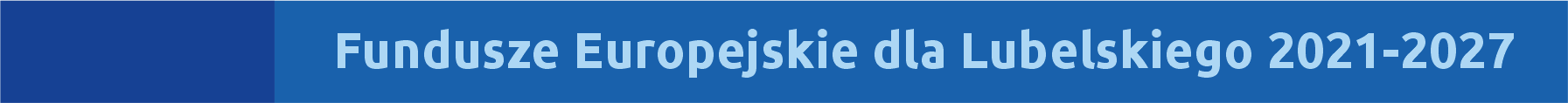 2
[Speaker Notes: Zgodnie z Uchwałą nr 57/2023 KM FEL z dnia 14 czerwca 2023 r. zmieniającą uchwałę w sprawie powołania Grupy roboczej ds. instrumentów finansowych w skład Grupy roboczej ds. instrumentów finansowych wchodzi Pan Marek Goździołko, przedstawiciel Związku Przedsiębiorców i Pracodawców.
Jednakże, w związku ze złożeniem rezygnacji z prac w KM FEL przez Pana Marka Goździołko na mocy Uchwały nr DXXXIII/9421/2023 Zarządu Województwa Lubelskiego z dnia 21 grudnia 2023 r. zmieniającej uchwałę w sprawie powołania oraz określenia zadań Komitetu Monitorującego Fundusze Europejskie dla Lubelskiego 2021-2027, Pan Marek Goździołko przestał pełnić funkcję Członka Komitetu. W jego miejsce został powołany Pan Krzysztof Łajtar.
W związku z powyższym, proponuję się zmianę składu grupy roboczej polegającą na tym, że w miejsce Pana Marka Goździołko zostanie powołany Pan Krzysztof Łajtar.]
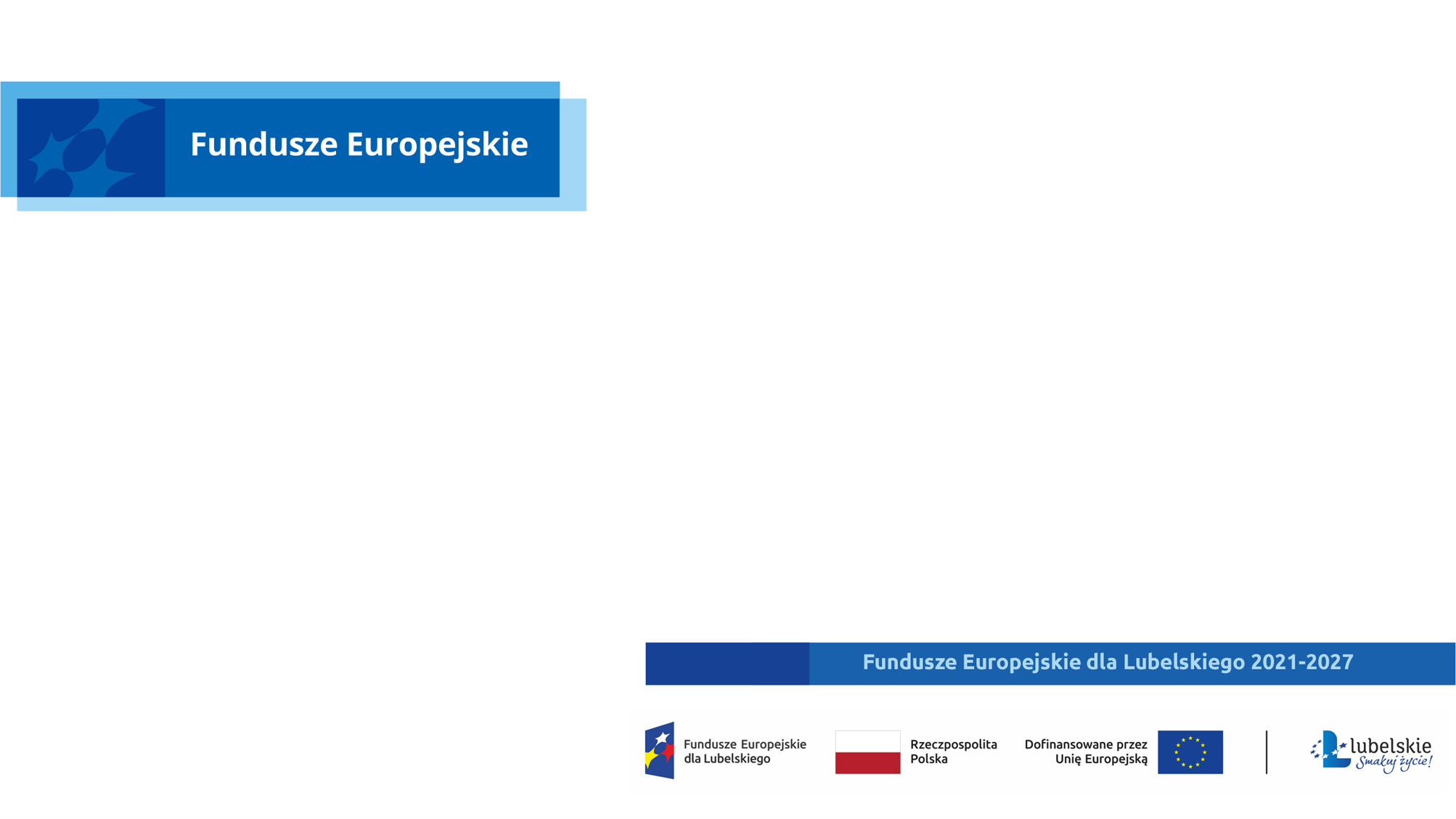 Dziękuję za uwagę